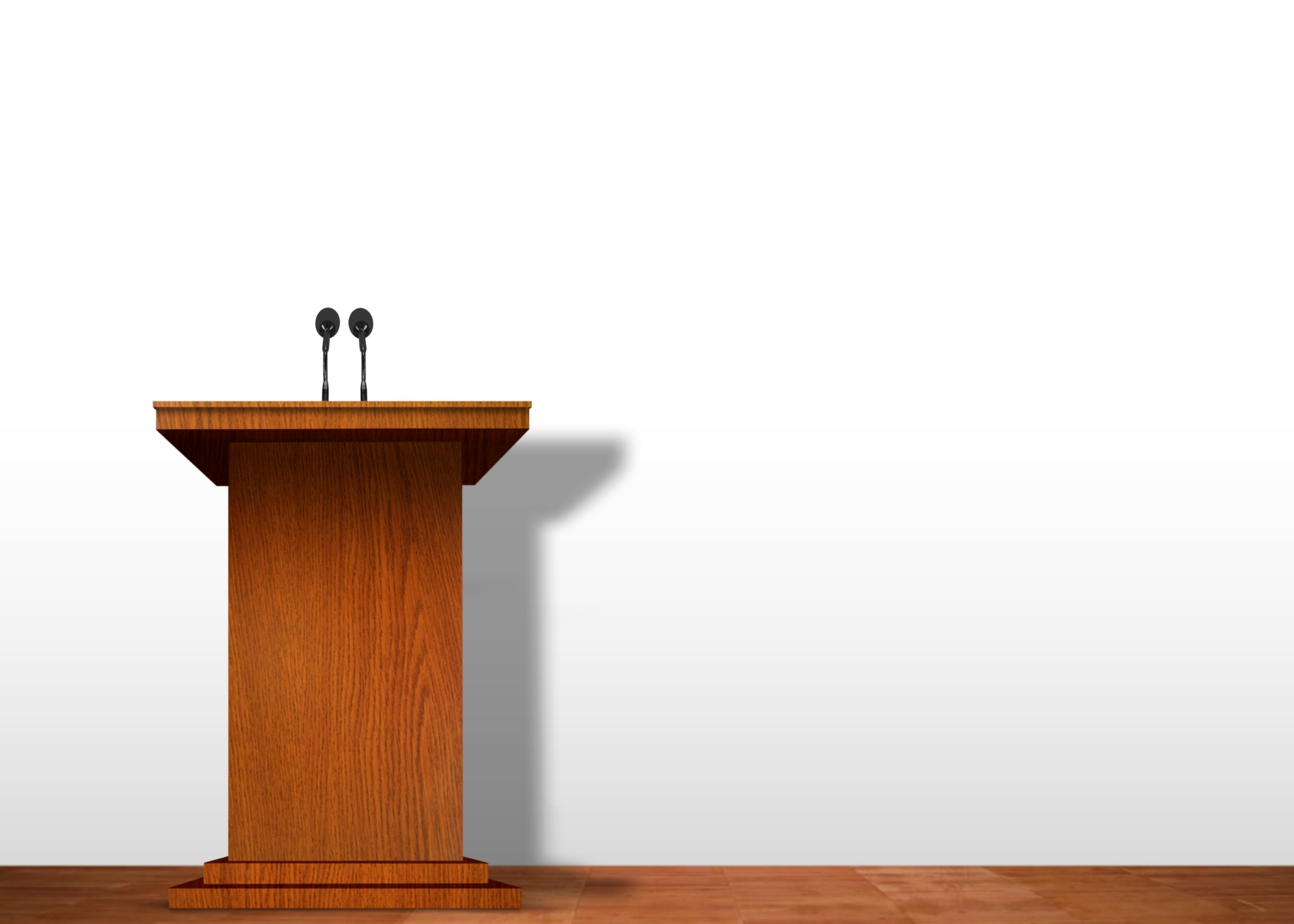 Presentations
The biggest fear in the world is public speaking.
At a funeral, most people would prefer to be in the coffin than giving the eulogy.
www.SmallBusinessSolver.com © 2018
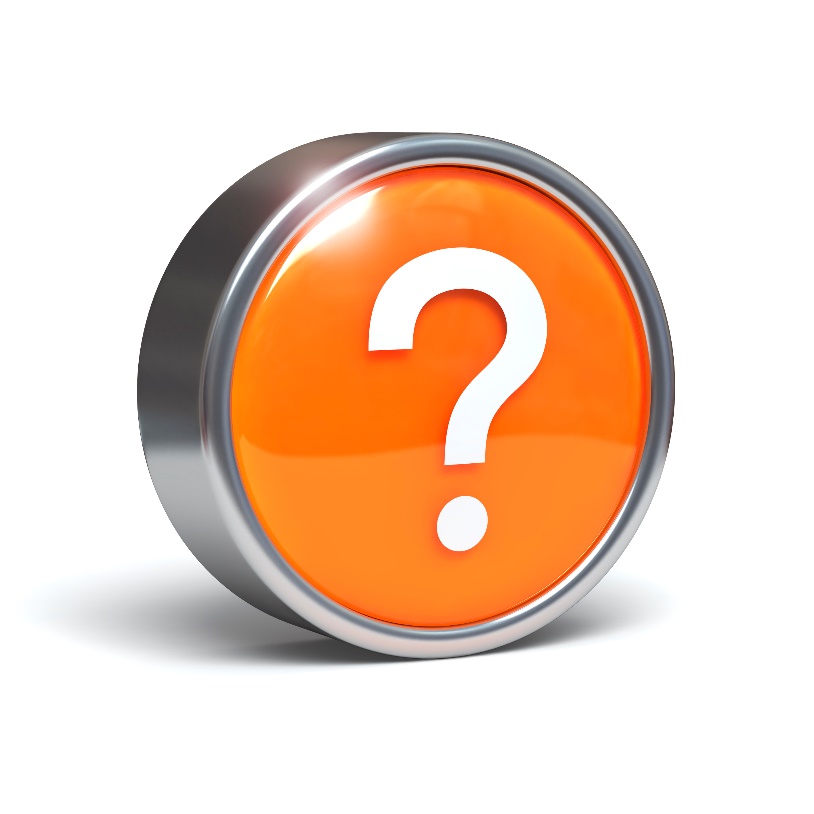 Discussion: “What are your biggest concerns about presenting?”
Do you not know where to begin?
Are you nervous to stand in front of a crowd?
Are you comfortable, but just not as effective as you’d like?
Are you worried that your message won’t be well received?
www.SmallBusinessSolver.com © 2018
Did you know that people who love publicspeaking and those who don’t, actually feelphysically the exact same way?The difference? It’s in your head!
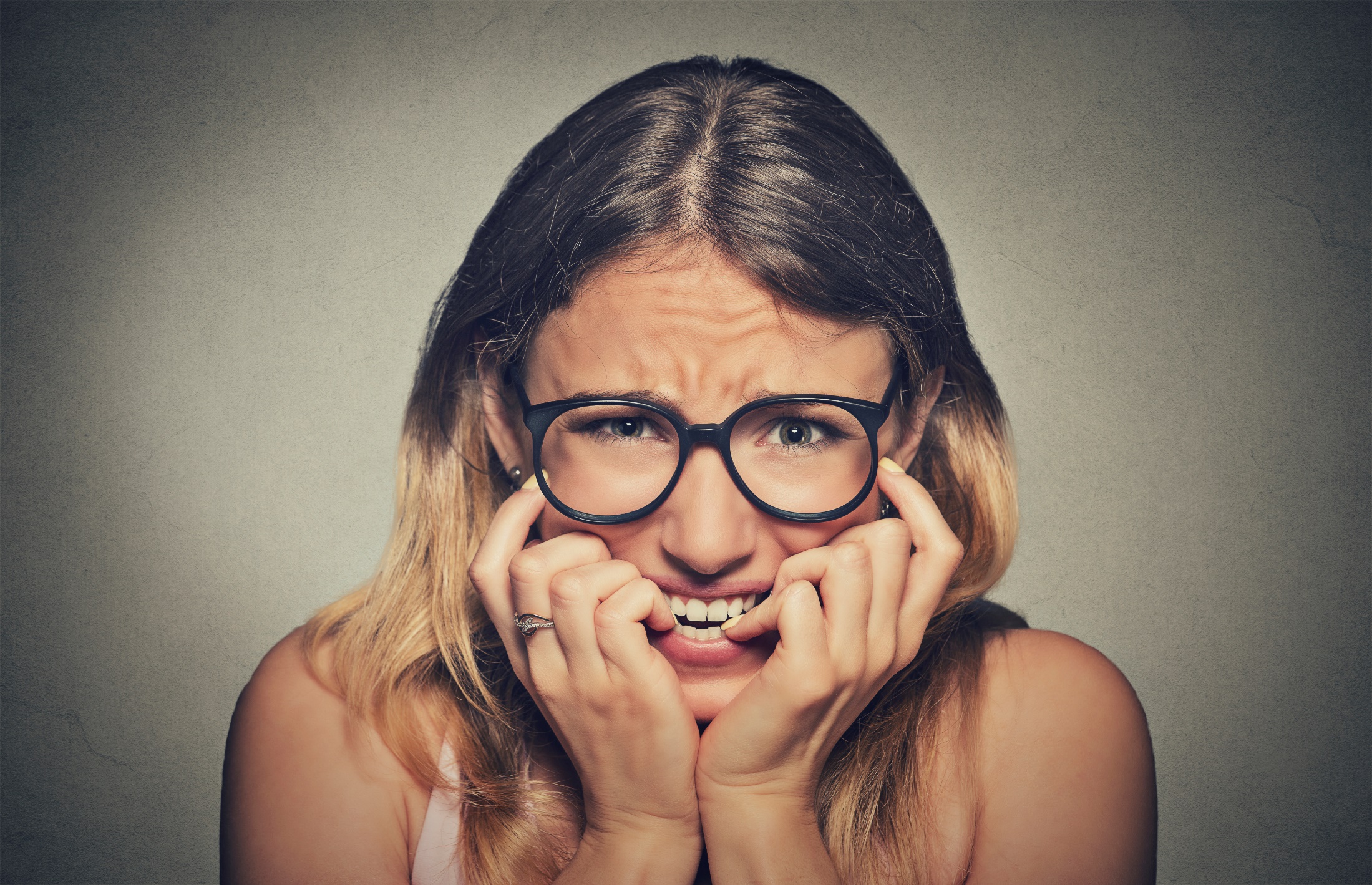 www.SmallBusinessSolver.com © 2018
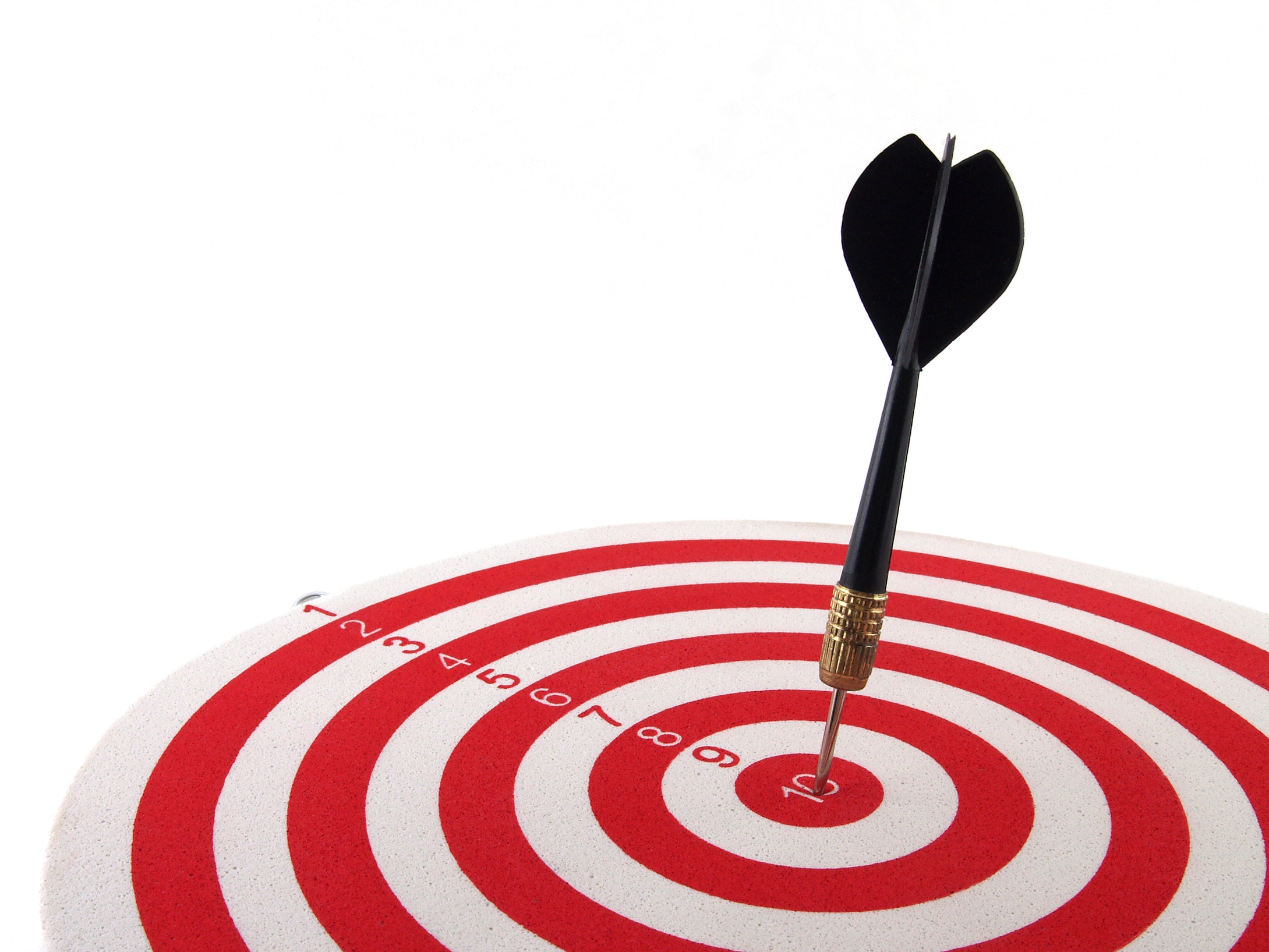 The Goal
Begin making more powerful presentations.
www.SmallBusinessSolver.com © 2018
Key Points
Your audience
Speech skeleton
Sizzle
Visuals
Practice!
Prepare
Delivery
Example
What not to do
Your next steps
Wrap up
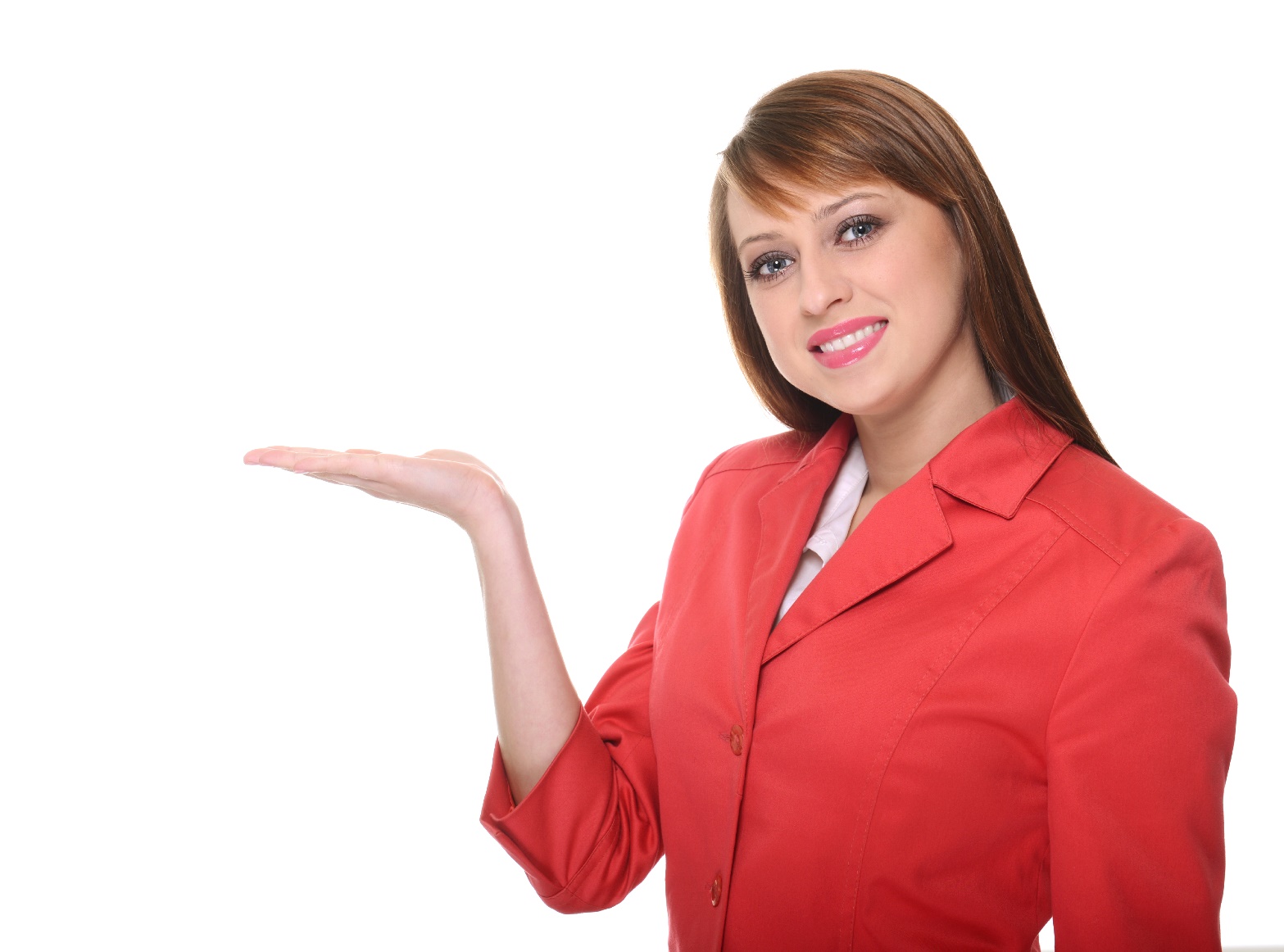 www.SmallBusinessSolver.com © 2018
Worksheet
Grab your worksheet and follow along.
www.SmallBusinessSolver.com © 2018
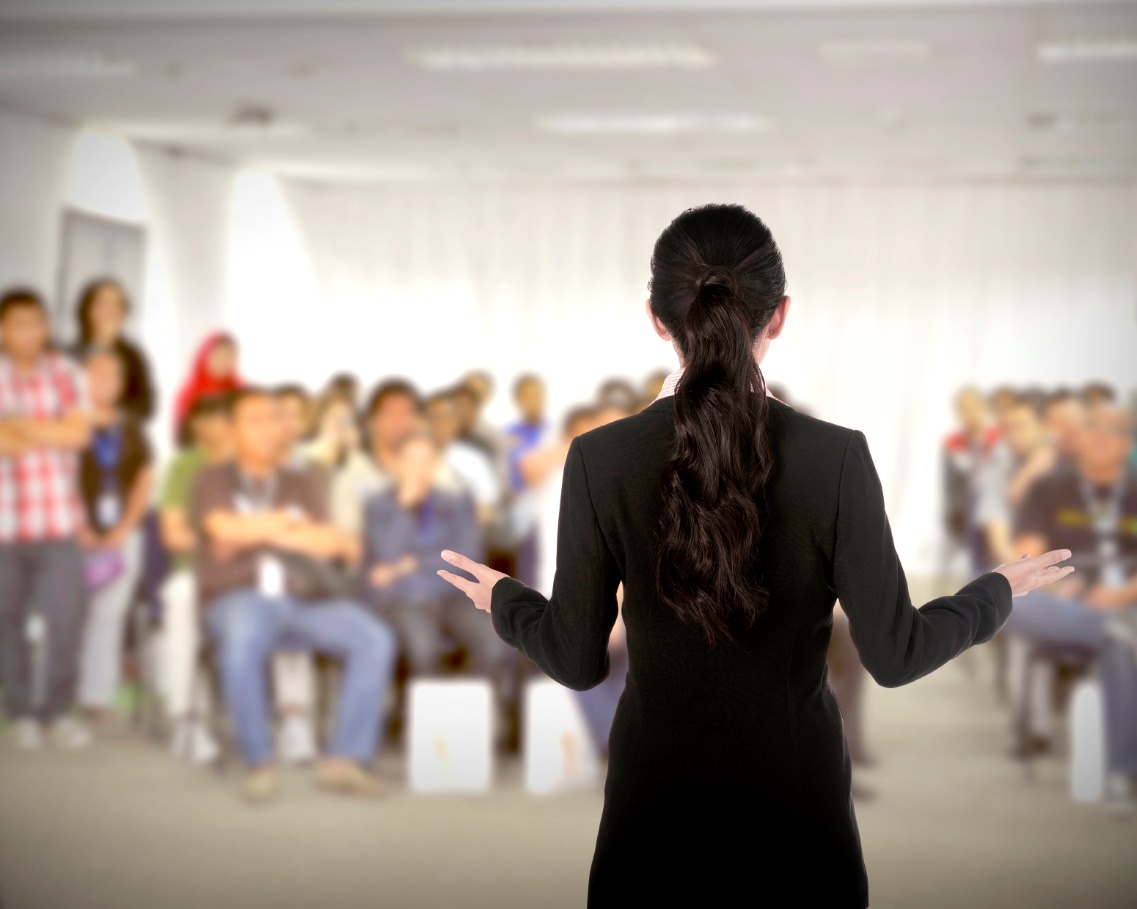 Your Audience
www.SmallBusinessSolver.com © 2018
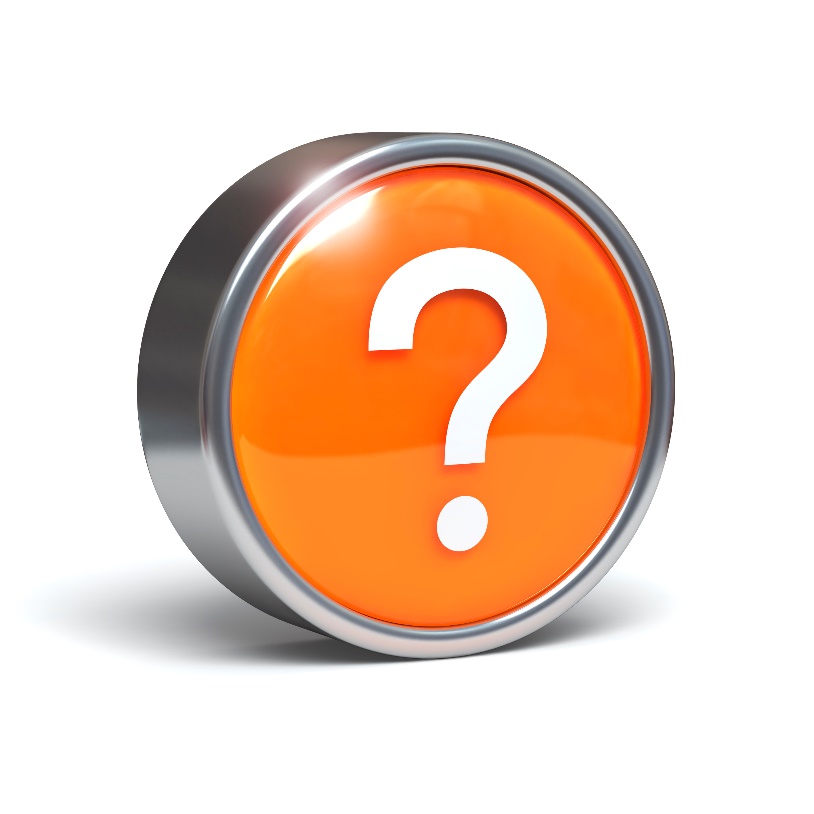 Discussion: “Why does your audience care about what you are talking about? Do they?”
Have you started with why your audience is there?
Are you making sure that you mention this at the beginning to hook them in?
Are there one or two things the audience will take away? Do you have new nuggets of information?
www.SmallBusinessSolver.com © 2018
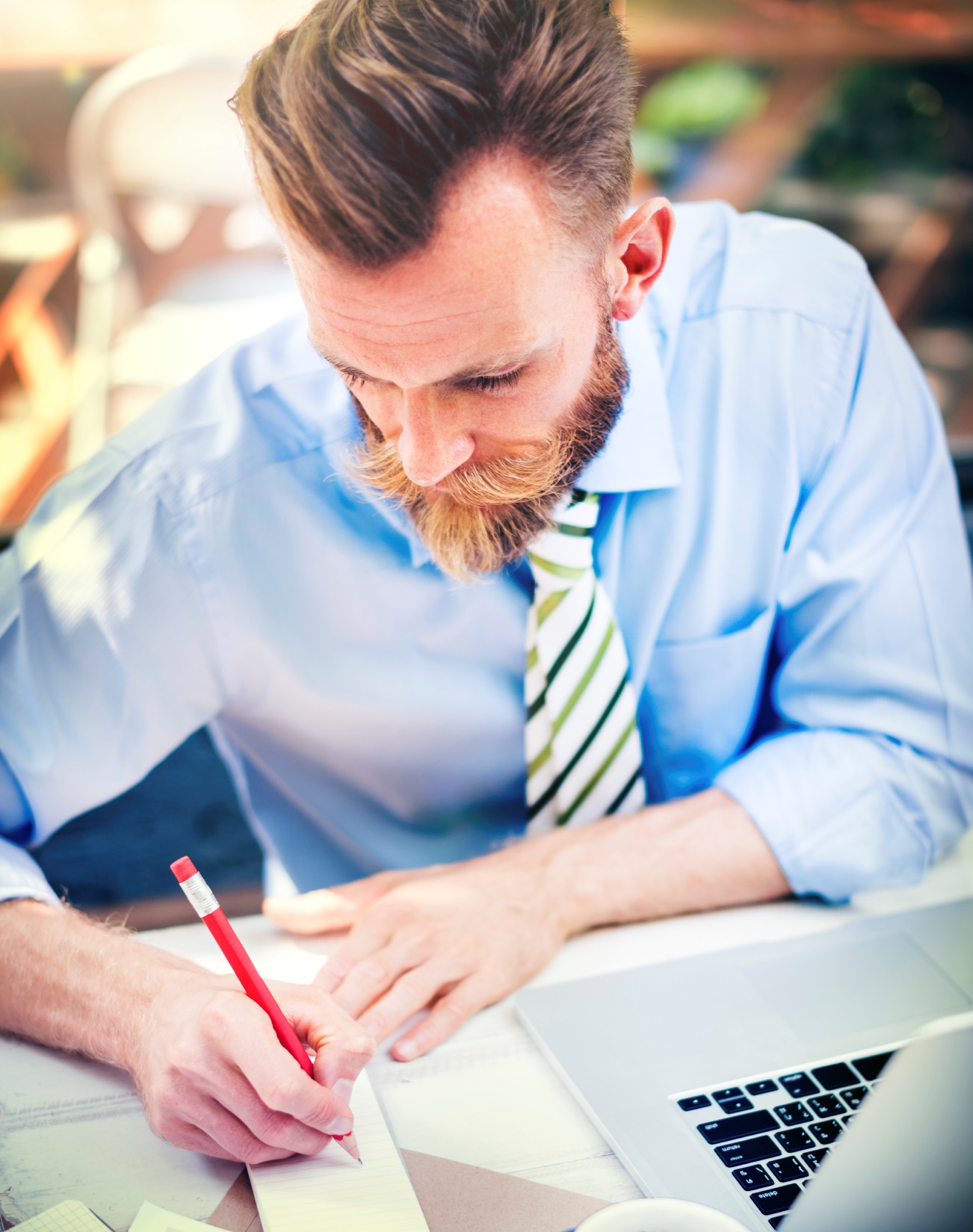 Speech Skeleton
A hook. Some interesting way to get the audience involved.
An overview. Talk about what you are going to talk about.
The body. Talk about it. Make sure that it isn’t more than five points. The most that people will actually remember is two or three points.
Conclusion. Summarize your talk.
www.SmallBusinessSolver.com © 2018
Sizzle
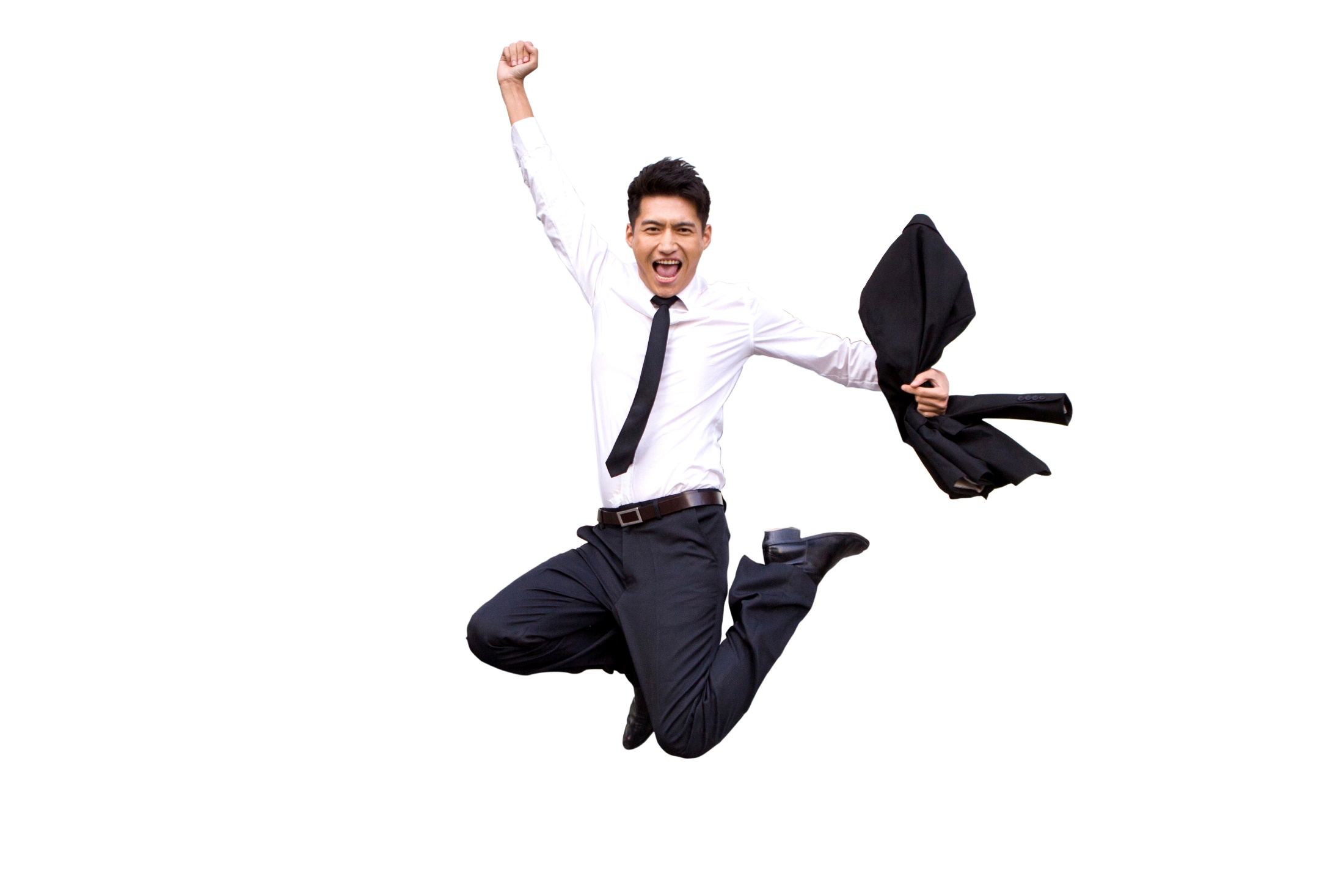 www.SmallBusinessSolver.com © 2018
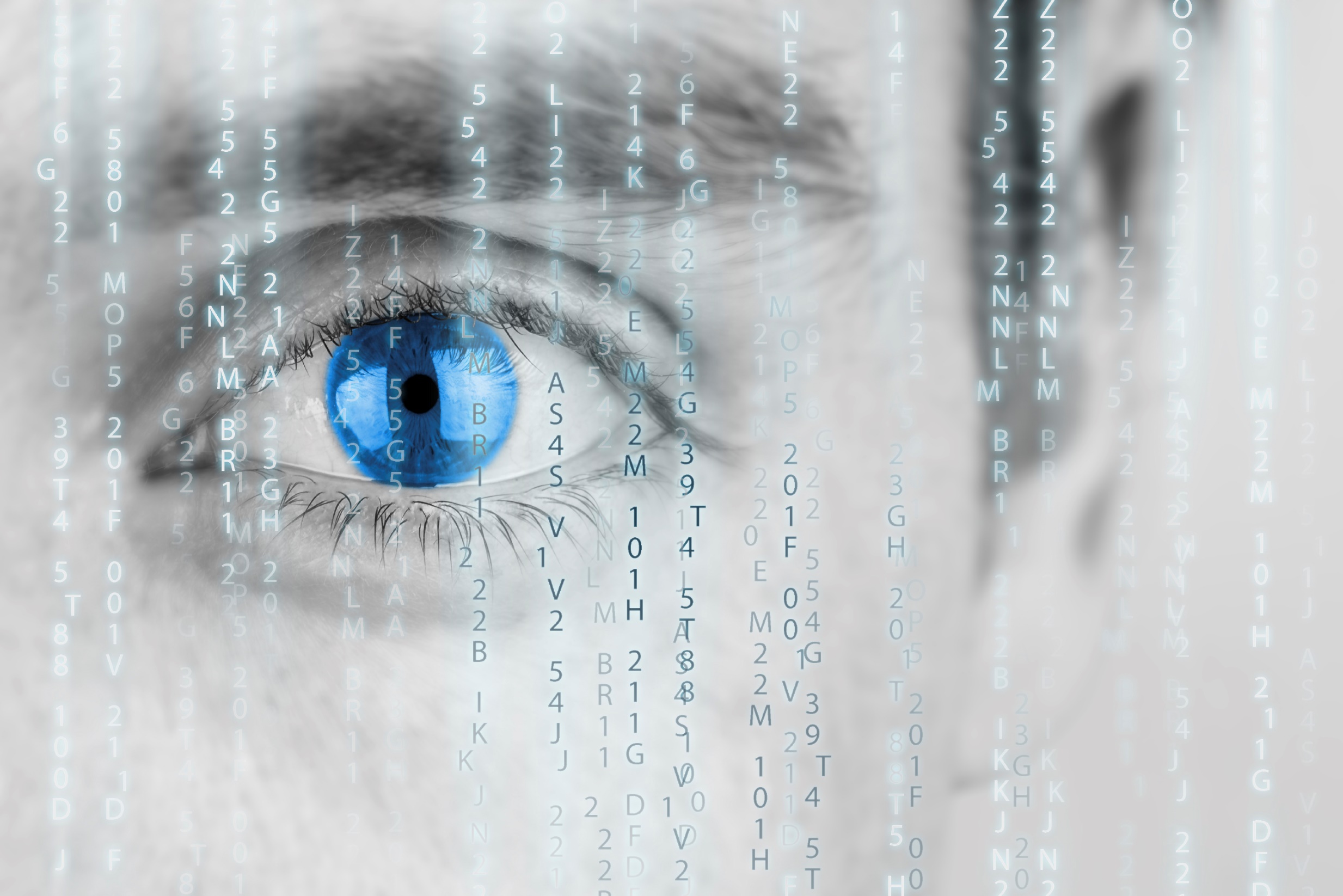 Visuals
Rule of 6
Never use red text 
Use pictures
www.SmallBusinessSolver.com © 2018
Practice!
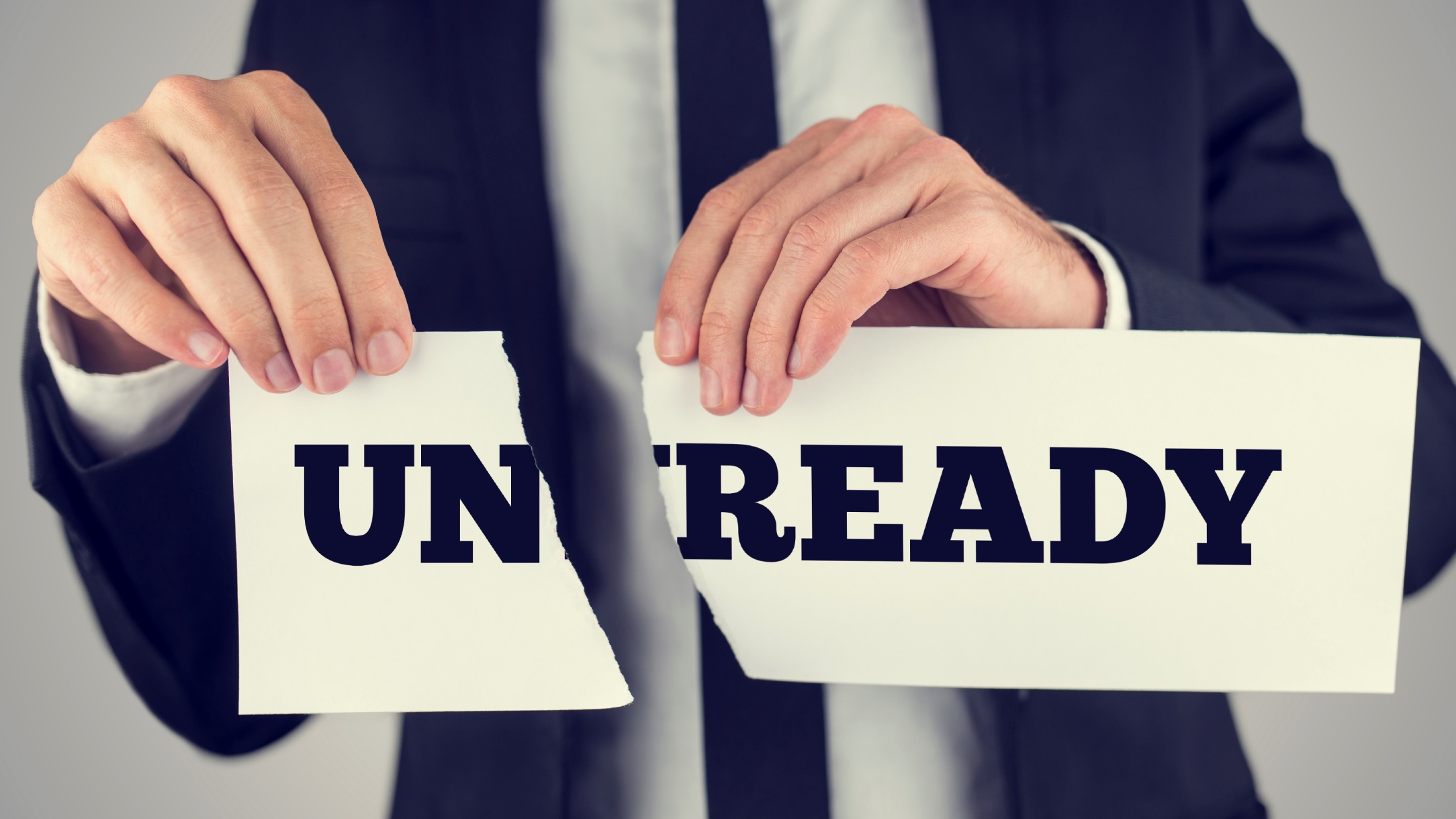 www.SmallBusinessSolver.com © 2018
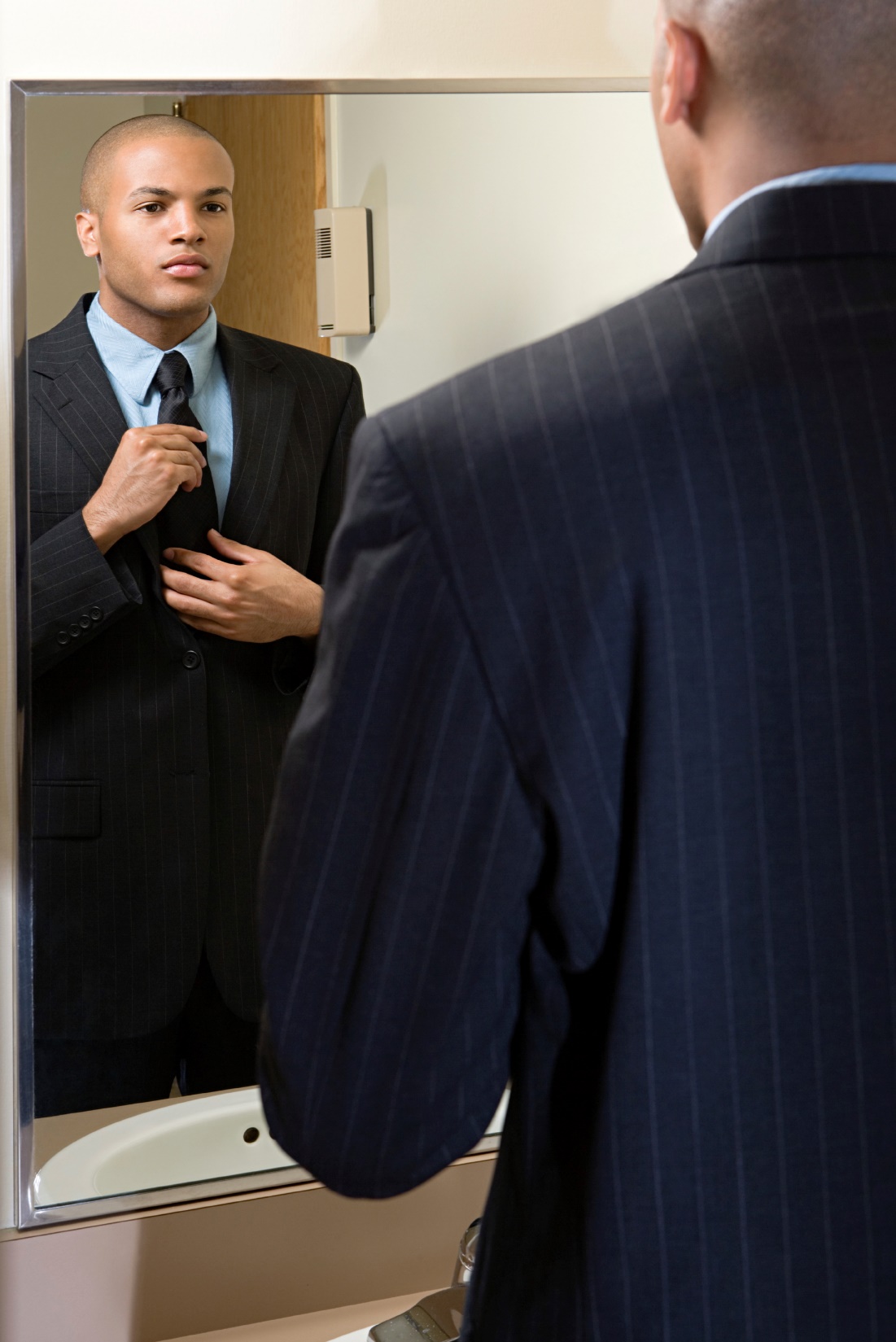 Prepare
www.SmallBusinessSolver.com © 2018
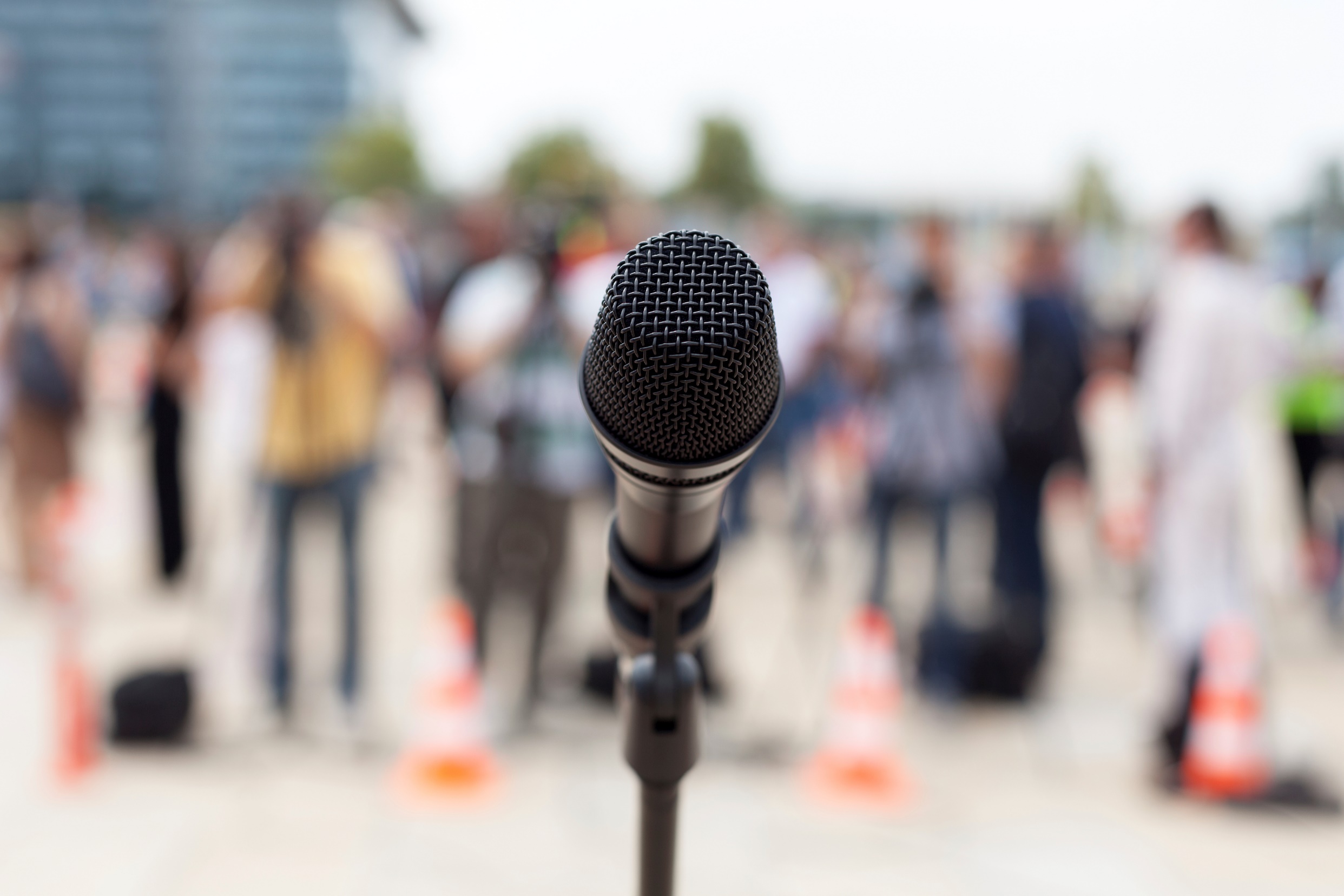 Delivery
Eye contact
Good volume
Don’t fidget
Hand movements
Do not sway
Do not lean
Breathe
www.SmallBusinessSolver.com © 2018
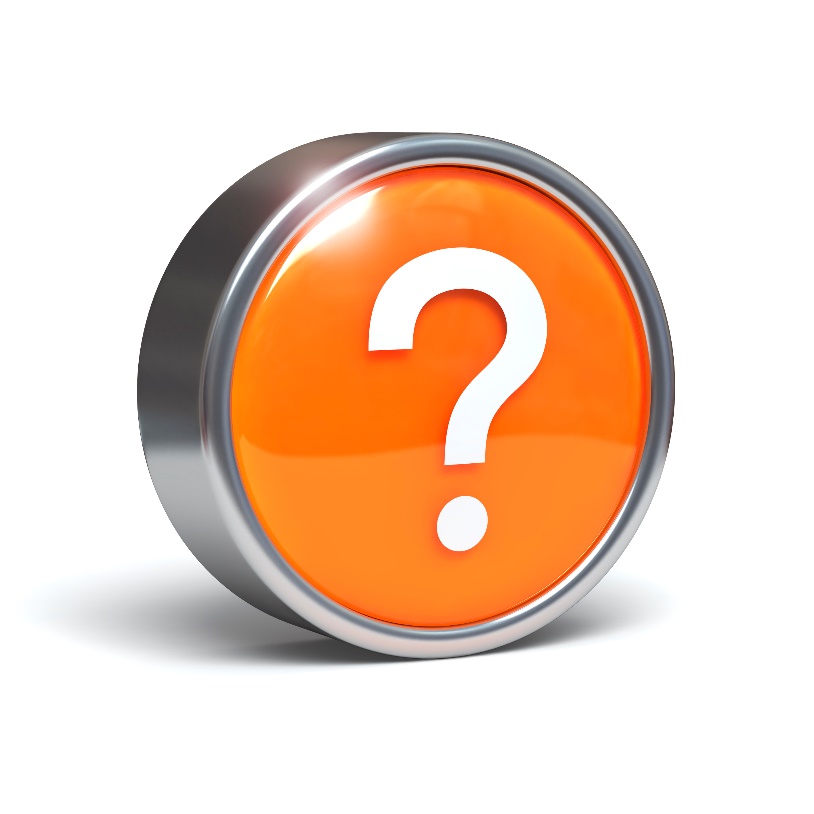 Discussion: “How do you keep them engaged?”
How do you add sizzle?
Do you add anecdotes? Stories? Jokes?
Do you add props? Interesting visuals? Handouts?
Do you engage the audience with questions, games, or other interactions?
Do you add sound effects? Change your volume?
Do you move around?
How do you change the pace, pitch or tone of the presentation?
How can you stretch yourself?
www.SmallBusinessSolver.com © 2018
How Does It Work? Lawyer
Who is my audience? Small business owners

The Hook: Example of a small business owner that went out of business for a legal reason

Body Topics: 
Incorporation
Contracts
Employment 
Leases

Sizzle: Stories, hand out a standard contract, joke about lawyers

Thing to focus on: Hand movements
www.SmallBusinessSolver.com © 2018
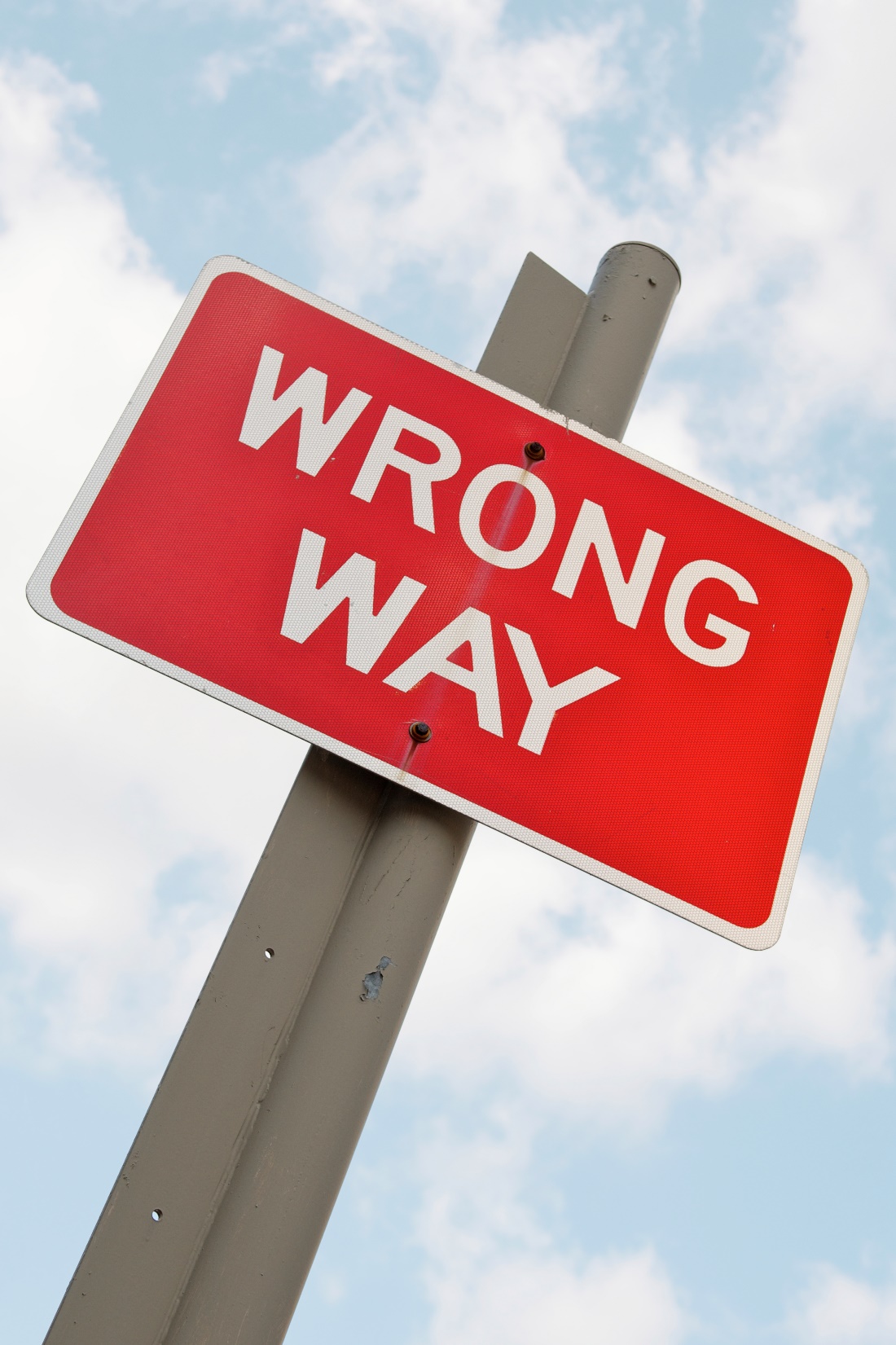 Top Mistakes To Avoid
Thinking that you just can’t present.
Thinking that you can’t improve on your presentation skills.
Walking into a sales presentation unprepared.
www.SmallBusinessSolver.com © 2018
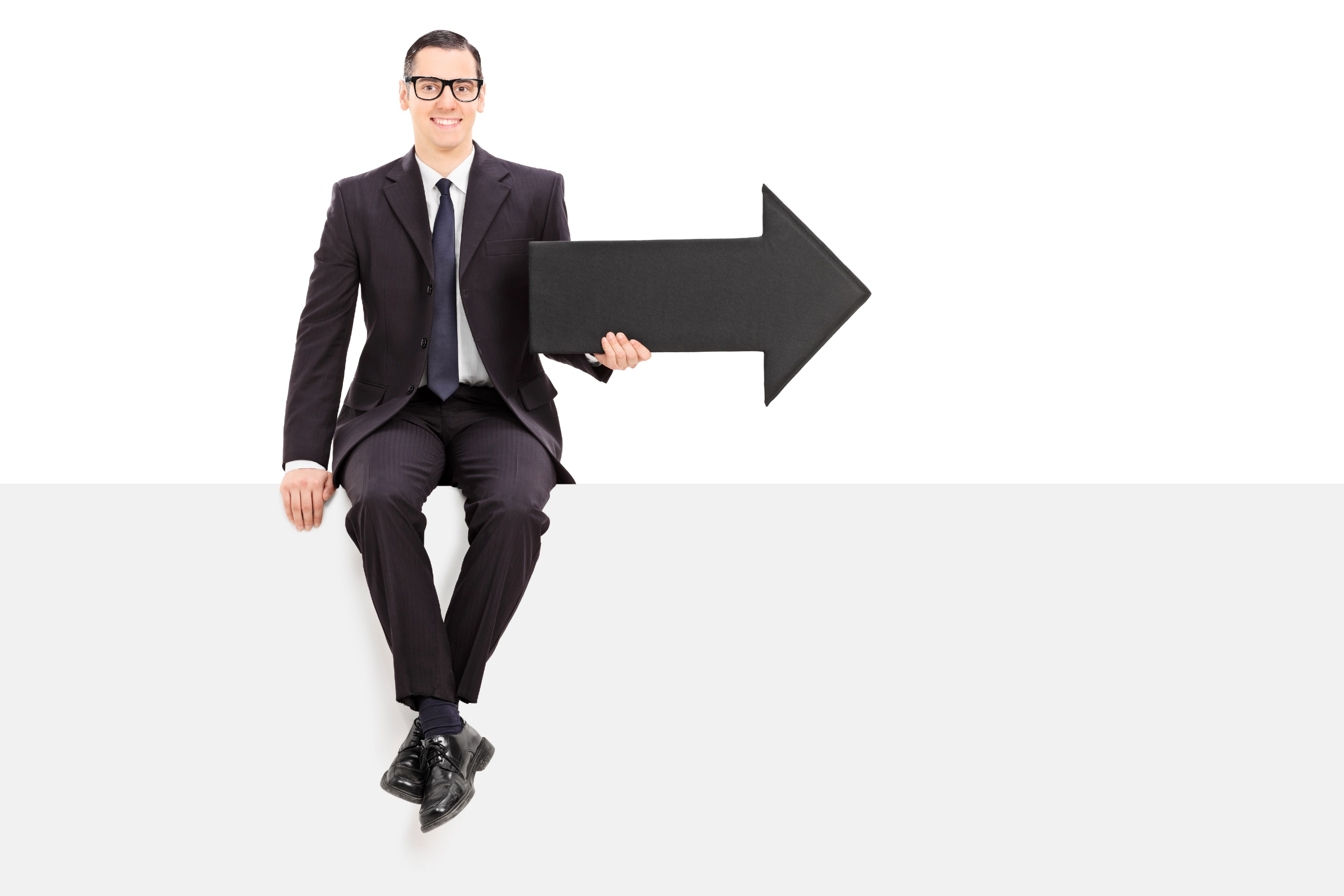 Now What?
Practice three times to be comfortable.
Practice seven times to be good.
Practice ten times to be great.
Keep presenting as you’ll keep getting better!
www.SmallBusinessSolver.com © 2018
Worksheet
How does this work for your business?
www.SmallBusinessSolver.com © 2018
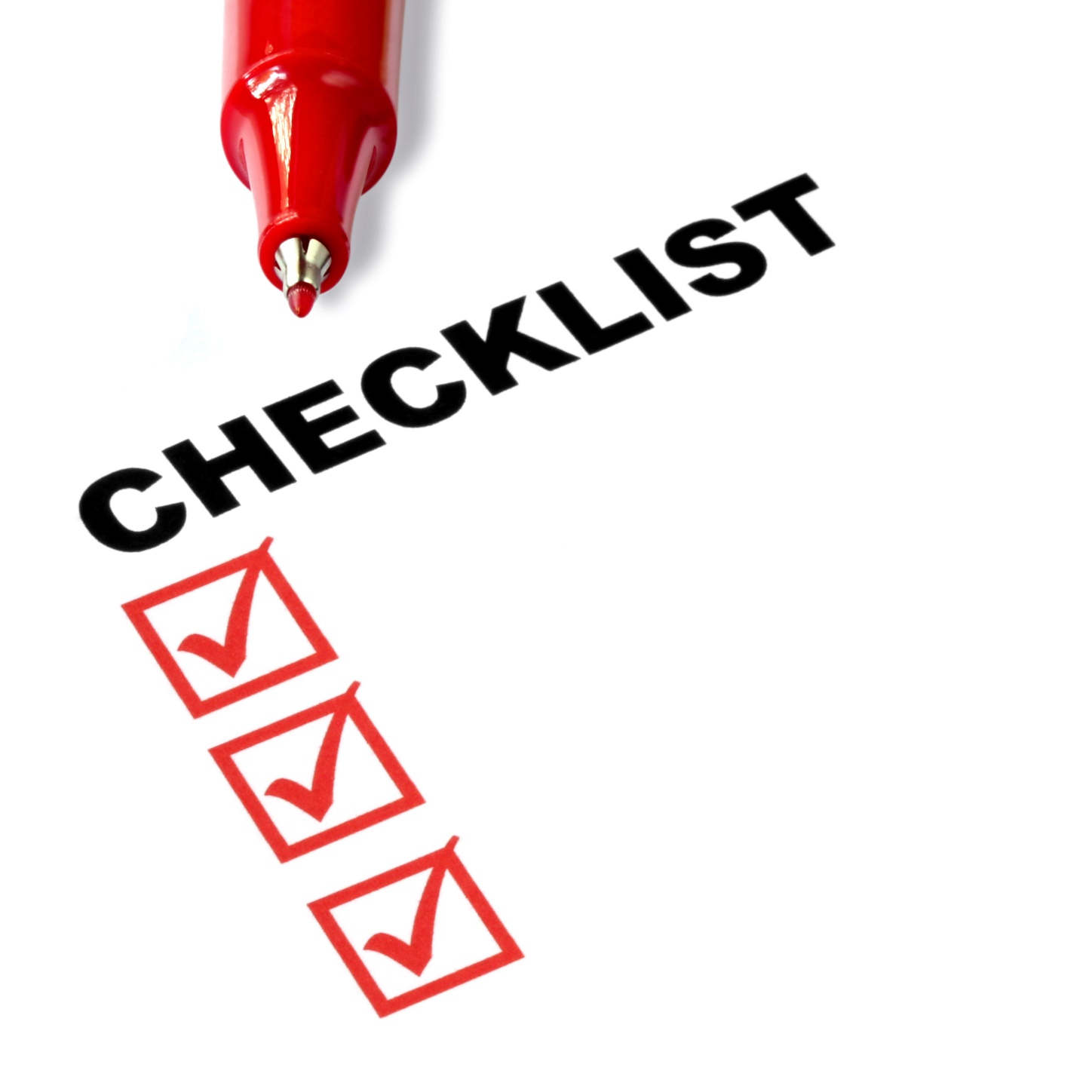 Key Points
Your audience
Speech skeleton
Sizzle
Visuals
Practice!
Prepare
Delivery
Example
What not to do
Your next steps
Wrap up
www.SmallBusinessSolver.com © 2018
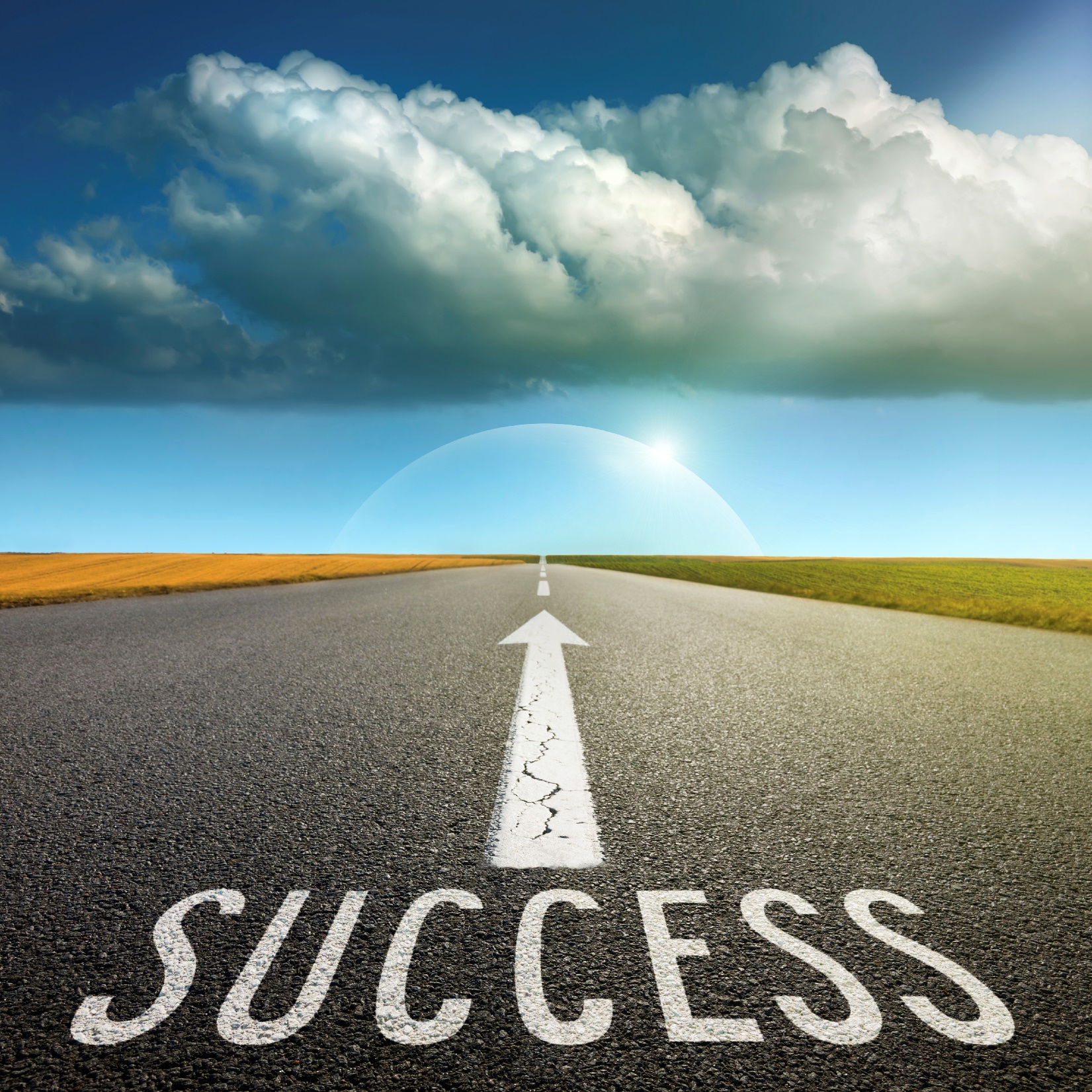 The Goal
Begin making more powerful presentations.
www.SmallBusinessSolver.com © 2018
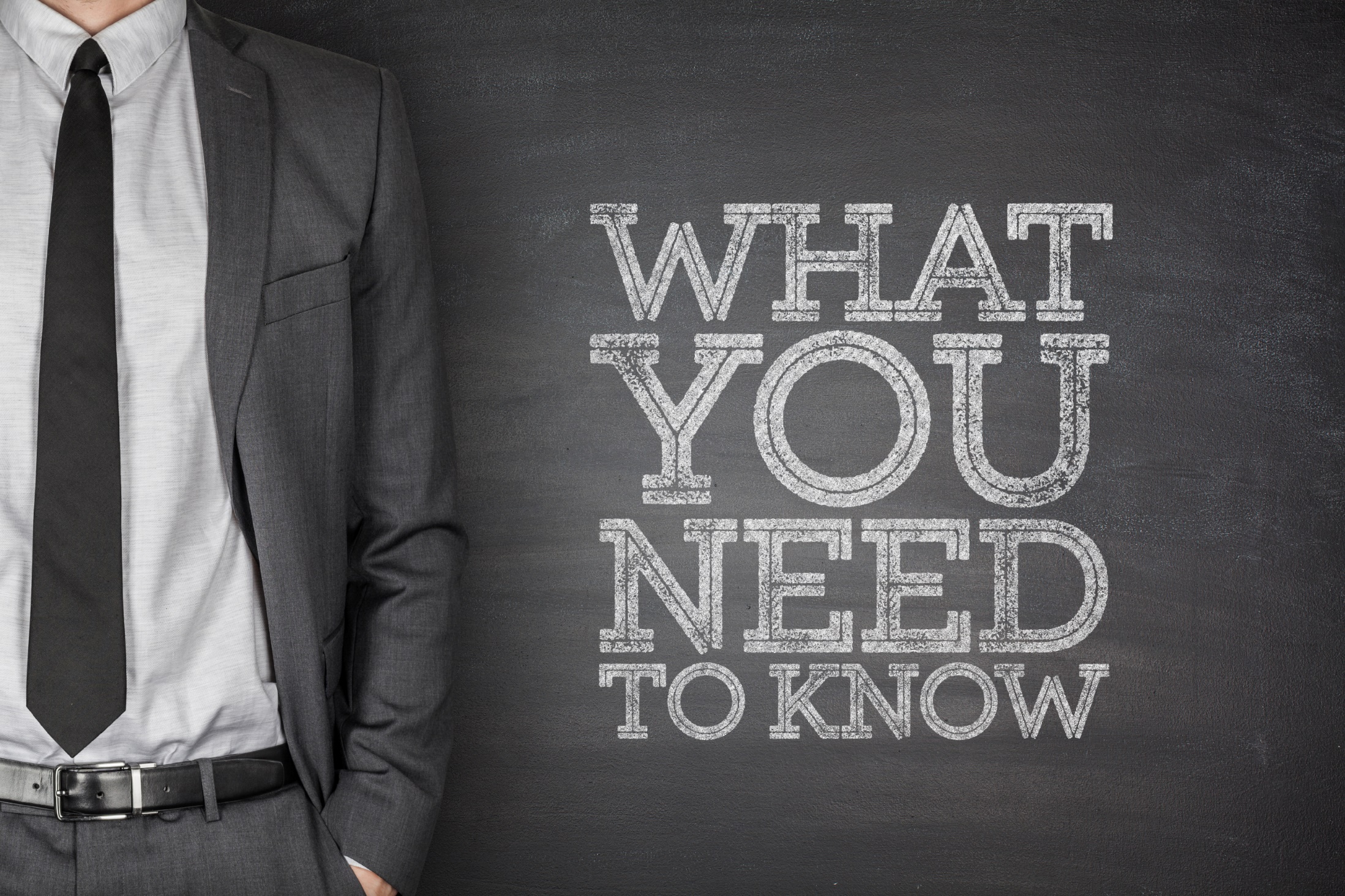 The biggest fear in the world is public speaking.
At a funeral, most people would prefer to be in the coffin than giving the eulogy.
www.SmallBusinessSolver.com © 2018